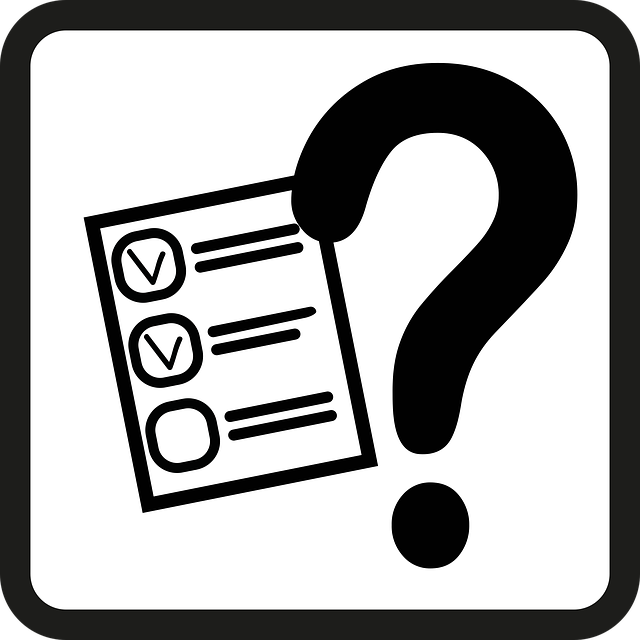 Testing Time For Countable And Uncountable Nouns
[Speaker Notes: Notes for Teacher - < Information for further reference or explanation >
Suggestions: <Ideas/ Images/ Animations / Others – To make better representation of the content >
Source of Multimedia used in this slide -  <Please provide source URL where we find the image and the license agreement> 
<quiz> <https://pixabay.com/vectors/icon-quiz-questions-questionnaire-6065372/>]
Exercise 1
Write ‘U’ for Uncountable and ‘C’ for Countable Nouns.
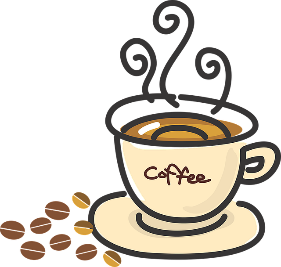 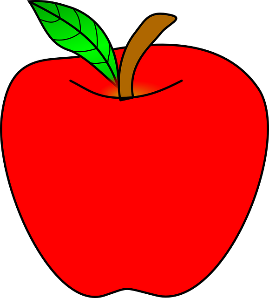 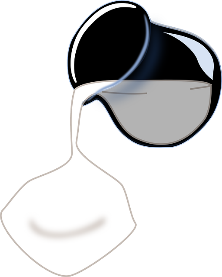 U
C
U
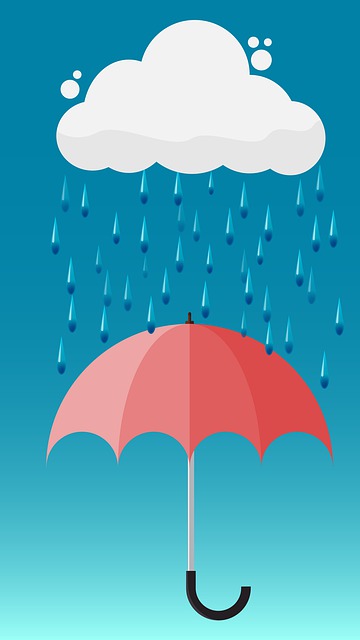 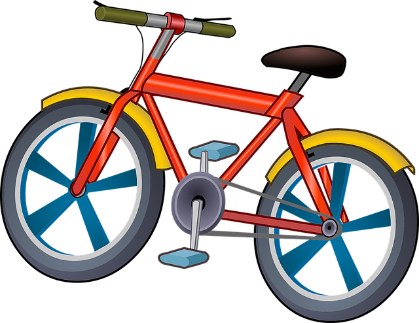 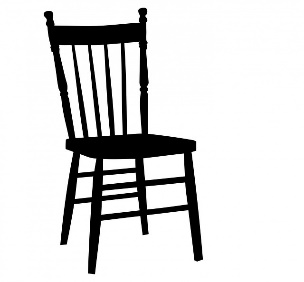 C
U
C
[Speaker Notes: Notes for Teacher - < Information for further reference or explanation >
Suggestions: <Ideas/ Images/ Animations / Others – To make better representation of the content >
Source of Multimedia used in this slide -  <Please provide source URL where we find the image and the license agreement> 
<apple> <https://pixabay.com/vectors/apple-ripe-red-healthy-food-fruit-307356/>
<milk> <https://pixabay.com/vectors/pitcher-pouring-milk-water-clear-310506/>
<coffee> <https://pixabay.com/vectors/drinks-coffee-coffee-mug-hot-coffee-1477040/>
<chair> <https://pixabay.com/illustrations/chair-wooden-hard-seat-seating-316889/>
<rain> <https://pixabay.com/illustrations/rain-umbrella-background-cloud-4391508/>
<bicycle> <https://pixabay.com/vectors/bicycle-small-vehicle-bike-cycle-1456759/>]
Exercise 2
Complete the sentences with countable or uncountable nouns.
jam/cheese/butter
I want some ________________ for my toast.
There is a ____outside the door.
My mother bought a _____ and some _____ .
Would you like some ___________________ to drink?
I have two _________ in my bag.
The ________ on the beach is wet. 
There are four _________ on the table. 
Two ________ are painting the house.
dog
juice
doll
water/juice/coffee/tea
phones
sand
bottles
men
[Speaker Notes: Notes for Teacher - < Information for further reference or explanation >
Suggestions: <Ideas/ Images/ Animations / Others – To make better representation of the content >
Source of Multimedia used in this slide -  <Please provide source URL where we find the image and the license agreement>]
Exercise 3
Complete the sentences with ‘a’, ‘an’  or ‘some’.
There is _______ sand in my shoe.
There is _______ toothbrush in the bathroom.
There is _______ jam in the bottle. 
Would you like ____ apple or ____ mango?
Do you want ______ chips with your tea?
Would you like _____ glass of lemon juice ?
There is ____ egg in the nest.
Can I have ______ biscuits and ____ glass of milk please?
some
a
some
an
a
some
a
an
some
a
[Speaker Notes: Notes for Teacher - < Information for further reference or explanation >
Suggestions: <Ideas/ Images/ Animations / Others – To make better representation of the content >
Source of Multimedia used in this slide -  <Please provide source URL where we find the image and the license agreement>]
Exercise 4
Draw and colour for the following and also label your drawing.
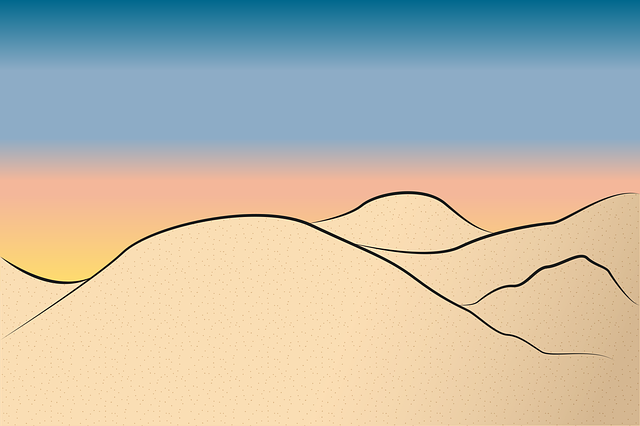 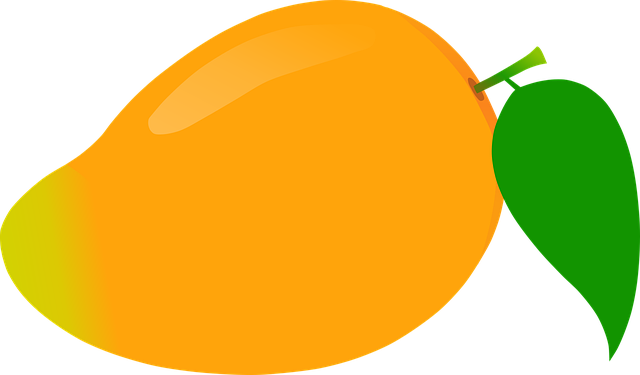 [Speaker Notes: Notes for Teacher - < Information for further reference or explanation >
Suggestions: <Ideas/ Images/ Animations / Others – To make better representation of the content >
Source of Multimedia used in this slide -  <Please provide source URL where we find the image and the license agreement> 
<mango> <https://pixabay.com/vectors/mango-fruit-tropical-yellow-sweet-4996445/>
<sand> <https://pixabay.com/vectors/desert-dune-sand-landscape-hot-4538309/>]
MM INDEX
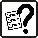 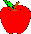 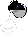 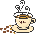 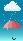 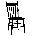 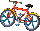 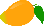 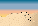 [Speaker Notes: Notes for Teacher - < Information for further reference or explanation >
Suggestions: <Ideas/ Images/ Animations / Others – To make better representation of the content >
Source of Multimedia used in this slide -  <Please provide source URL where we find the image and the license agreement>]